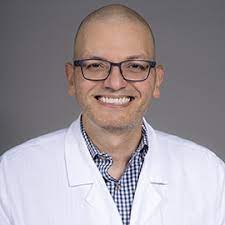 Camilo Castillo, MD, MBA- Director Spinal Cord Injury Medicine & Fellowship Program  
camilo.castillo@uoflhealth.org
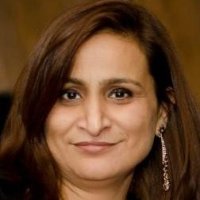 Manpreet Chopra, MS- Senior Research Scientist
manpreet.chopra@louisville.edu
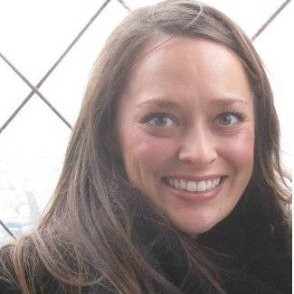 Lauren Ellis- Director of Clinical Operations
UofL Health – Restorative Neuroscience
UofL SOM – Neurosurgery & PM&R
lauren.ellis@uoflhealth.org
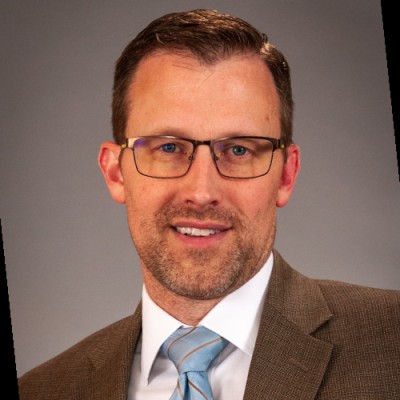 Abraham “Abe” Gage, MBA- Systems and Business Intelligence VP, UofL physicians
 abraham.gage@louisville.edu
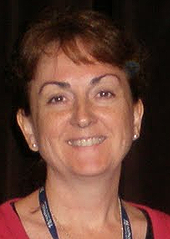 Dena Howland, PhD- Professor  
dena.howland@louisville.edu
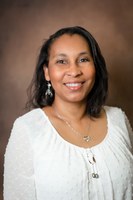 V. Faye Jones, MD, PhD, MSPH- Senior Associate Vice President for Diversity and Equity & Associate Vice President for Health Affairs/Diversity Initiatives  
vfjone01@louisville.edu
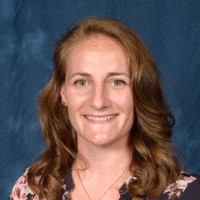 Ellyce Patton, MBA- Executive Director
ellyce.patton@uoflhealth.org
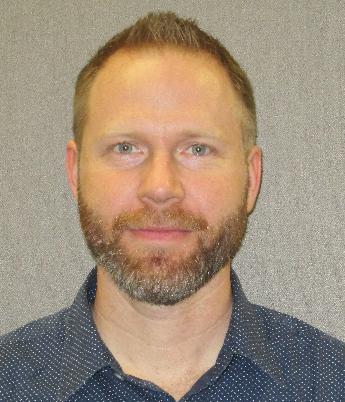 Ryan Simpson- Program Director HSC Office of Diversity and Inclusion ryan.simpson.1@louisville.edu; 502-852-0709
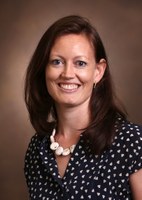 Nelleke van Wouwe, PhD – Associate Professor nelleke.vanwouwe@louisville.edu